Pre-Health Science: Pathways to Success
Chapter 13: Technology and Research
13.0 Learning Objectives
By the end of this chapter you should be able to: 
Perform tasks in word processing.
Use online tools: spelling and grammar checks, thesaurus, synonym finders, dictionaries, and word-web apps.
Research information on the internet.
Utilize library services online.
Bookmark useful references.
13.0 Learning Objectives
Use electronic communication (e.g. email, social networks, college email, student portals).
Create and use folders for organizing course work.
Utilize different storage options (e.g. student drives, USB memory sticks, external drives, and cloud services).
Explain the difference between information and knowledge.
Describe information literacy.
Identify the steps to a good research study.
13.1 Introduction
Technology and Research
Technology skills are essential skills
The use of computers has become the standard for finding information, sharing information, registering for things, ordering things, making appointments, and shopping
Technology is useful for taking courses
13.2 Word Processing
Word processing programs are invaluable. One of the most useful aspects of doing assignments on a computer is the ability to make changes
Microsoft Word is a common word processing software but there are others such as WordPad, or OpenOffice Writer
Spelling and grammar tools are almost standard in most programs now
Thesauruses and synonym tools help writers make their writing more descriptive, expressive, and articulate
Visit Section 13.2 and complete the exercise
13.3 Internet Research
The internet has become an invaluable tool to find out information
You can use search engines such as Google, Bing, or Yahoo to research general topics
You need to know how to discern what information is useful and accurate
Using search engines such as GoogleScholar will help filter information
13.3 Internet Research
Libraries
Libraries are great sources for online academic journals
See the library services at Fanshawe Library
Visit Section 13.3 to see the differences between academic and public libraries
Bookmark References
Bookmarking tools on web browsers are helpful to find sites you want to return to
13.3 Internet Research
Exercise: Internet Research
Use Google Scholar to find an interesting article on a topic of interest. Then bookmark the site so that you can return to it later. Close the page and use the bookmark to return to the site. You can even start organizing your bookmarks according to topic or category or course.
13.4 Electronic Communication
Visit Section 13.4 and complete the exercise
13.5 Organization and Storage
Saving
Do not save the documents in the default destination or Documents folder
Create folders for every course you are taking
Name the documents carefully so that they are easy to identify
You can have file folders within file folders
Make sure to save regularly
13.5 Organization and Storage
Backing Up
Back-ups provide extra copies of your important documents in a separate location
You can lose your data for various reasons
There are several options to do this:
13.6 Conducting Research
What is the difference between information and knowledge?
What is information literacy?
What are the steps to a good research study?
They are: a research question, a hypothesis, a methodology, a review of the literature, an interpretation of your work, and an analysis of the significance of what you’ve found
Visit Section 13.6 to do the Activities
13.7 Knowledge Check
Now that you know that technology skills are invaluable for your success as a student, visit Section 13.7 to reflect and complete the exercises.
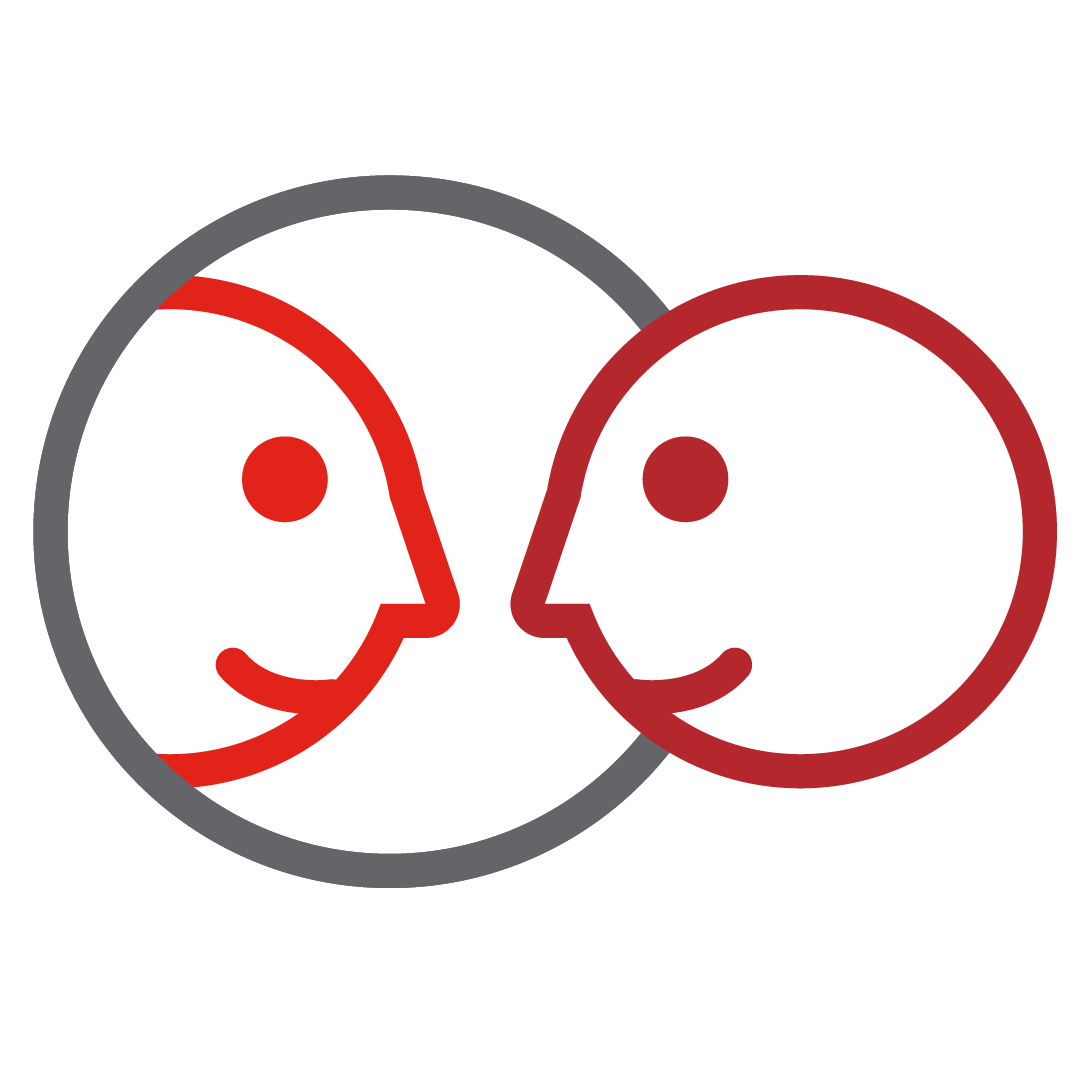 13.7 Knowledge Check
Key Terms
Credibility Descriptive Research
Discourse
Exploratory Research
Formatting Features
Interpretation
Popular Knowledge Products
Prediction Research
13.7 Knowledge Check
Key Terms
Professional Knowledge Products
Scholarly Knowledge Products
Synonym
Thesaurus
Validity